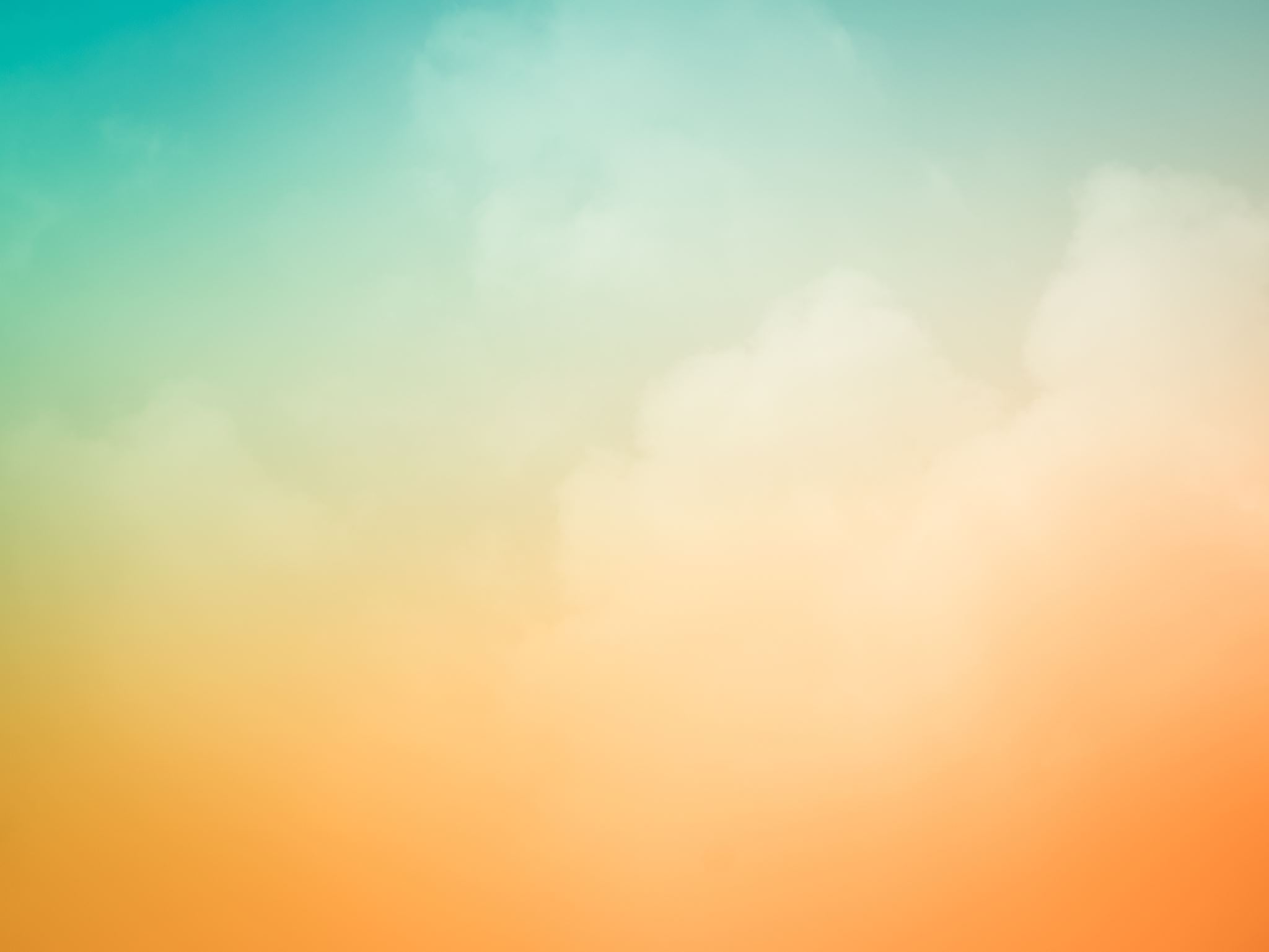 Η ιστορία των λέξεων
Υποχρεωτική ομαδική εργασία
Εαρ. Εξ. 2022-23
Περιγραφή
Να επιλέξετε δύο λέξεις της Κοινής Νέας Ελληνικής, οποιεσδήποτε σας αρέσουν / κάνουν εντύπωση, και να περιγράψετε όσο καλύτερα μπορείτε την ιστορία τους, δηλαδή την προέλευσή τους (π.χ. Αρχαία Ελληνική, Ιταλική κλπ.) και την πορεία τους μέσα στην Ελληνική, με τις αλλαγές στη σημασία και στη μορφή τους. Να προσπαθήσετε να δώσετε πιθανές ερμηνείες σε αυτές τις μεταβολές. Θα πρέπει να δοθεί ιδιαίτερο βάρος στην ιστορία / πορεία των λέξεων, όχι απλά στην πιθανή τους προέλευση.
Τεχνικά χαρακτηριστικά
Πηγές
Πώς δουλεύουμε για κάθε λέξη;
Προσέχουμε
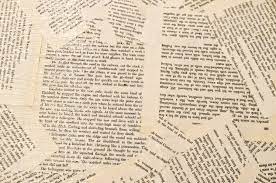 Καλή επιτυχία!